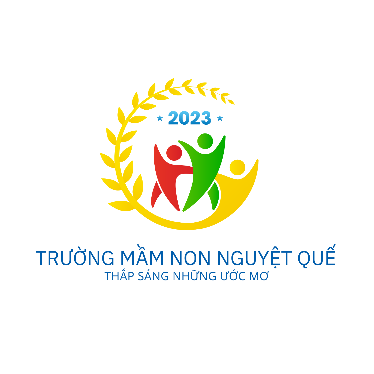 PHÒNG GIÁO DỤC VÀ ĐÀO TẠO QUẬN QUẬN LONG BIÊN
TRƯỜNG MẦM NON NGUYỆT QUẾ
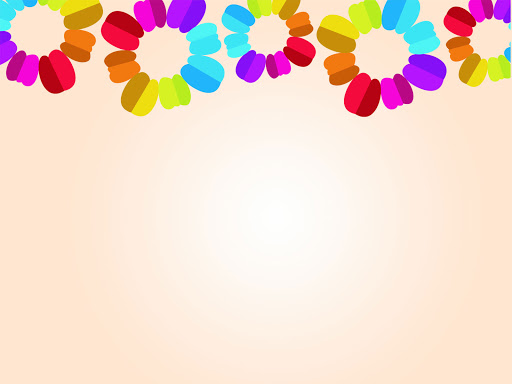 Lĩnh vực ph¸t triÓn nhËn thøc
Đề tài: So sánh 3 nhóm đối tượng trong phạm vi 6 
Đối tượng: MGL – Panda 1 ( 5 - 6 tuổi )
Thời gian: 30 – 35 phút
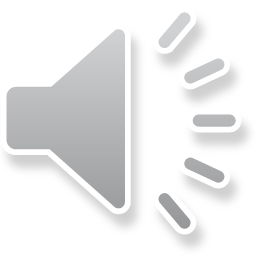 Cô và trẻ đọc bài thơ: “ Bé học toán ”
Ôn nhận biết số lượng và chữ số trong phạm vi 6
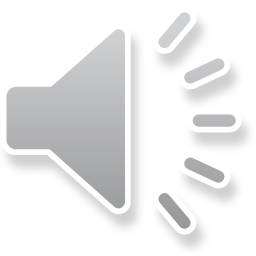 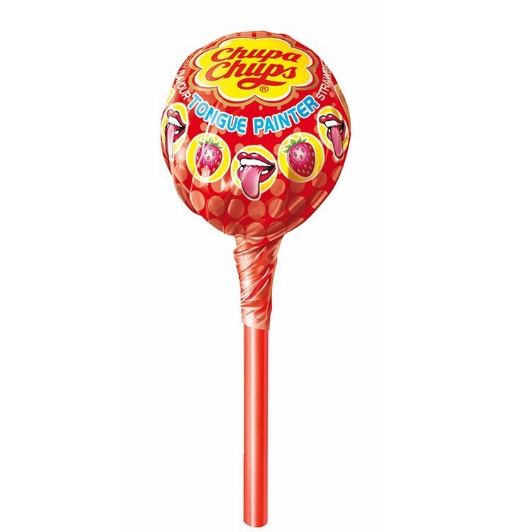 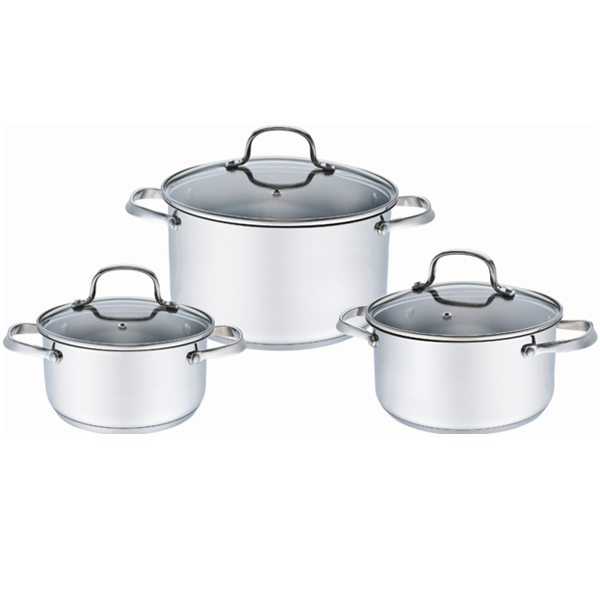 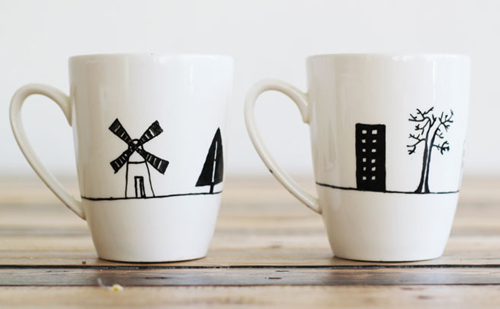 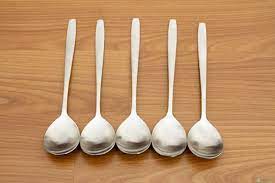 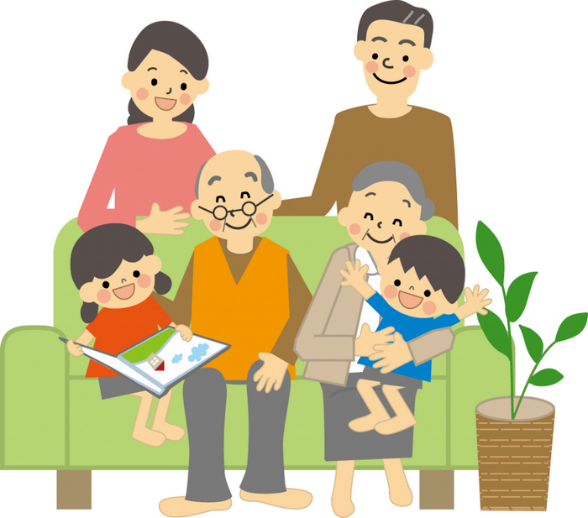 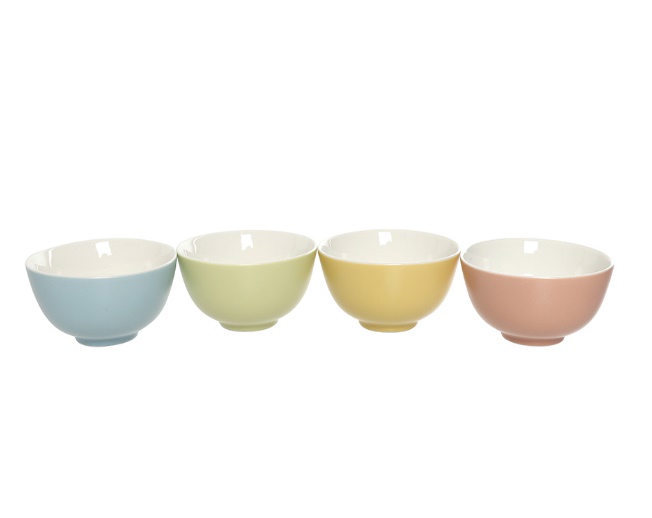 Trò chơi tạo nhóm
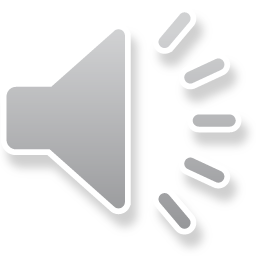 Trò chơi truyền tin
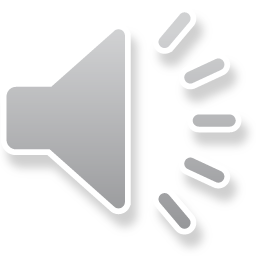 So sánh 3 nhóm đối tượng trong phạm vi 6
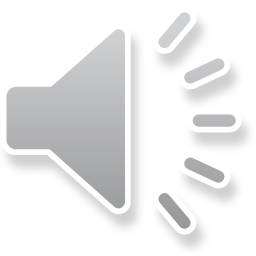 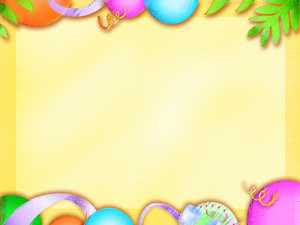 Trò chơi 1: Đội nào thông minh hơn
5
1
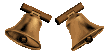 2
3
4
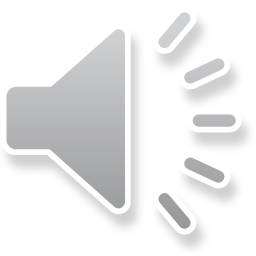 Câu 1: Nhóm nào nhiều nhất trong các nhóm đối tượng sau?
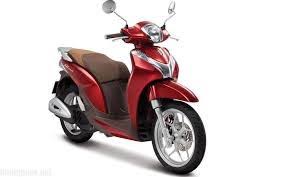 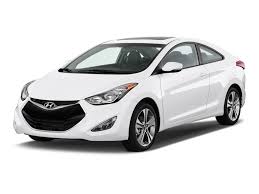 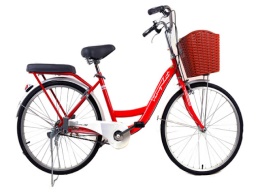 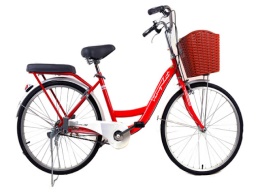 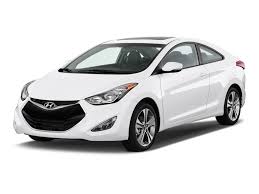 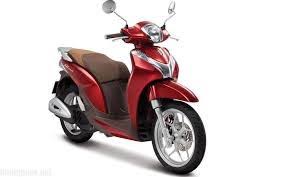 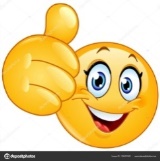 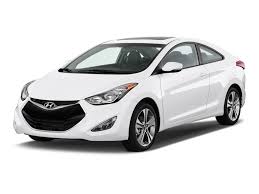 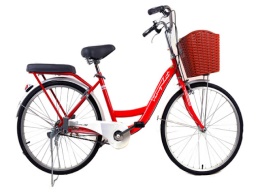 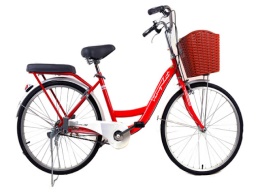 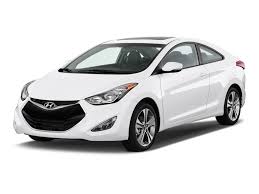 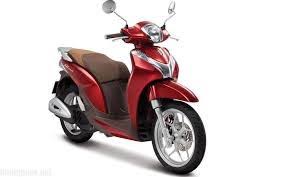 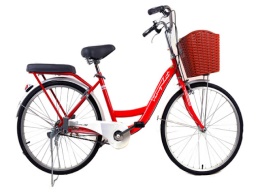 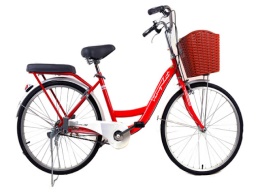 5
1
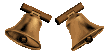 2
3
4
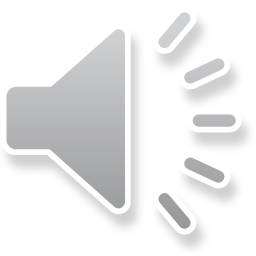 Câu 2: Nhóm nào ít nhất trong các nhóm đối tượng sau?
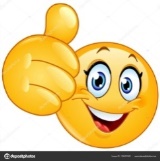 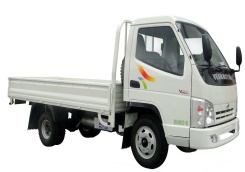 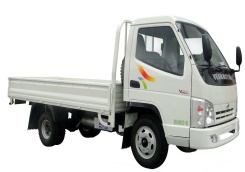 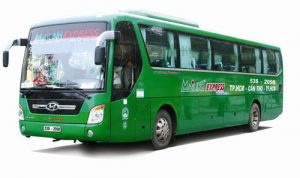 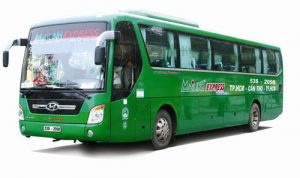 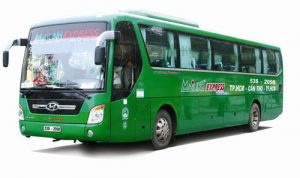 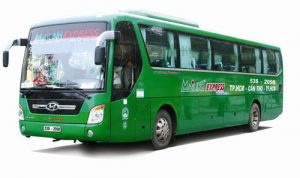 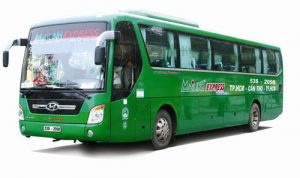 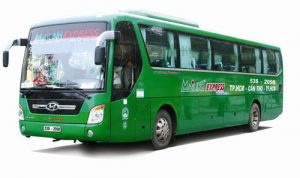 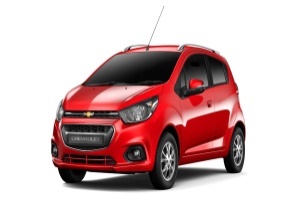 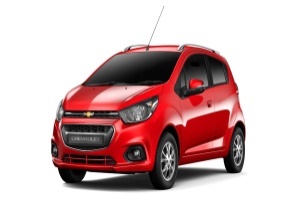 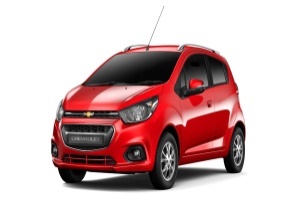 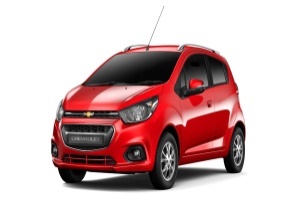 5
1
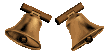 2
3
4
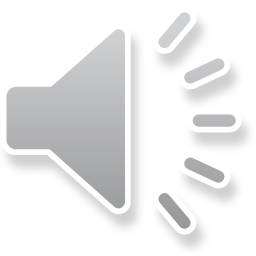 Câu 3: Nhóm nào ít hơn trong các nhóm đối tượng sau?
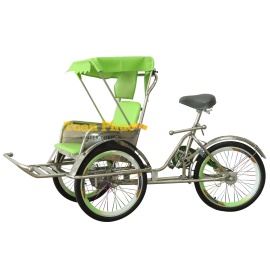 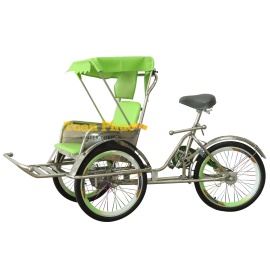 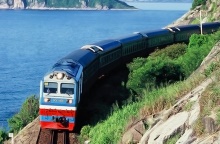 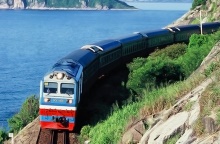 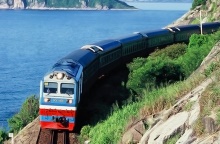 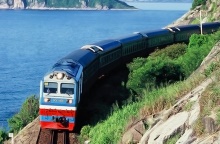 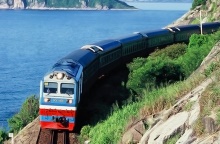 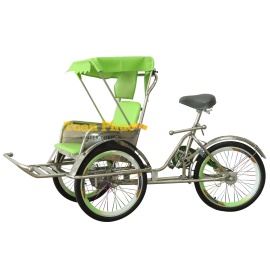 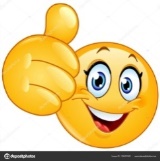 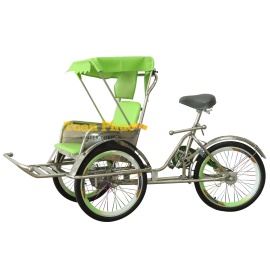 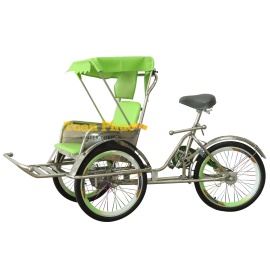 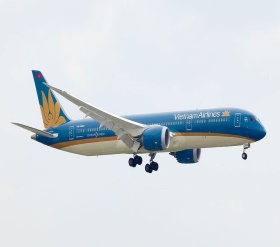 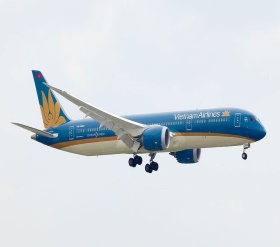 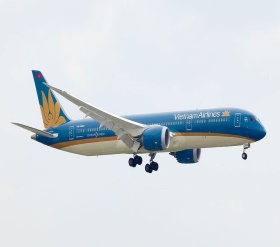 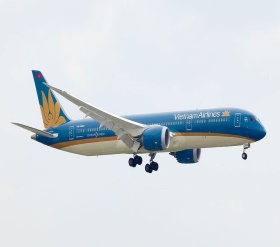 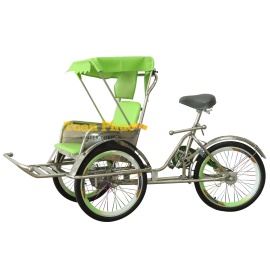 5
1
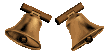 2
3
4
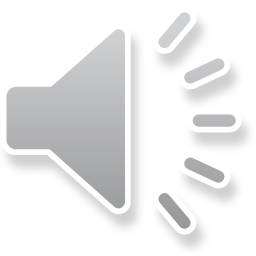 Câu 4: Muốn các nhóm bằng nhóm ít nhất thì làm thế nào?
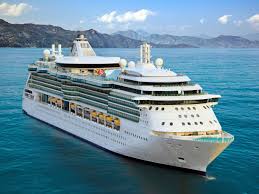 6
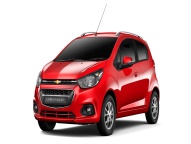 a) Thªm 1
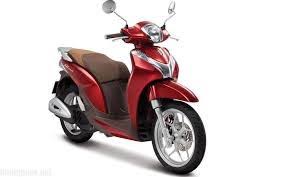 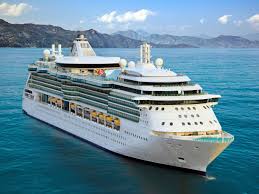 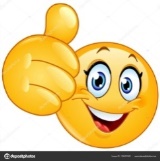 b) Bít 2                      , 1
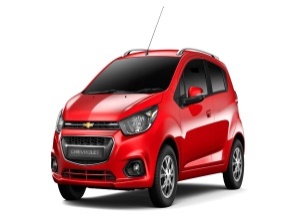 4
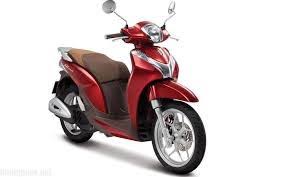 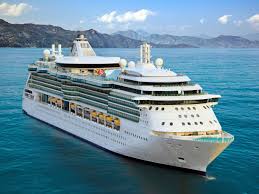 c) Bít 1                      , 2
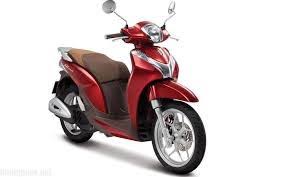 5
5
1
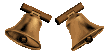 2
3
4
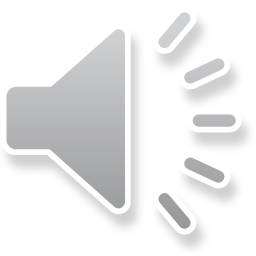 Câu 5: Muốn các nhóm bằng nhóm nhiều nhất thì làm thế nào?
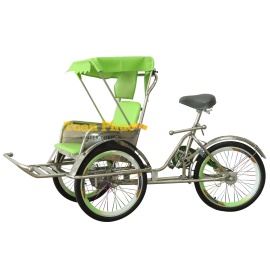 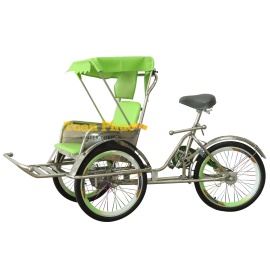 4
a) Bớt 1
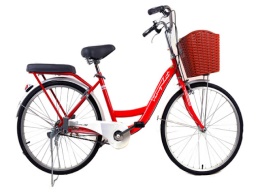 b) Bít 2
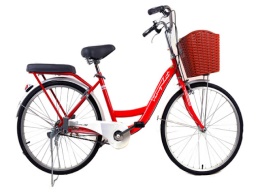 5
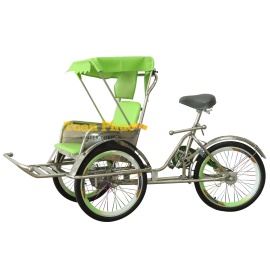 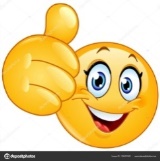 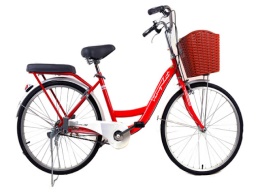 c) Thªm 2                      , 1
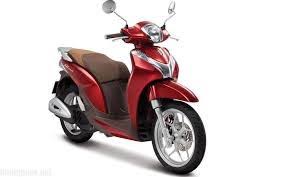 6
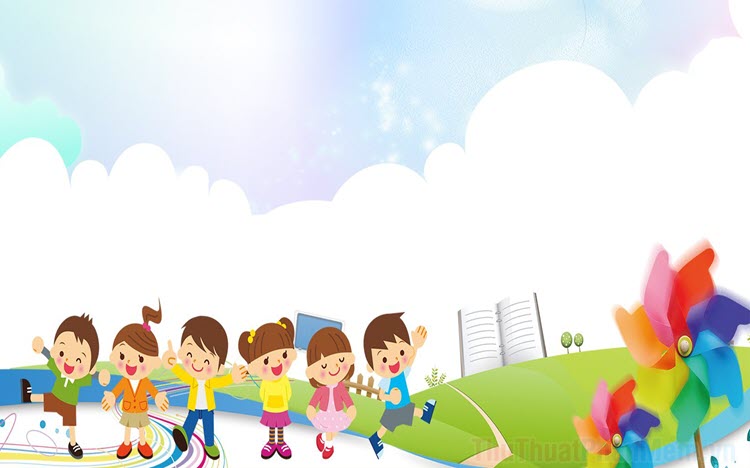 Trò chơi 2: Chơi tự chọn so sánh 3 nhóm đối tượng trong phạm vi 6
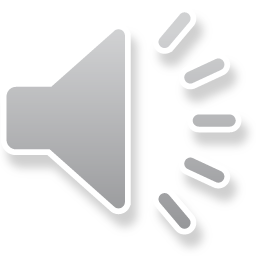 Xin chân thành cảm ơn!